Reporting Skills 1.
WEBS6202
Kieron O’Hara 31 January 2017
[Speaker Notes: Please use the dd month yyyy format for the date for example 11 January 2008. The main title can be one or two lines long.]
What Does A Report Do?
Analyses a specific problem
Organises the issues and arguments systematically
Evaluates significance
Communicates to an audience of non-experts
Recommends actions that:
Are within the audience’s power
Are pragmatic, feasible
Address the problem as posed
Grow out of the analysis
2
Scope
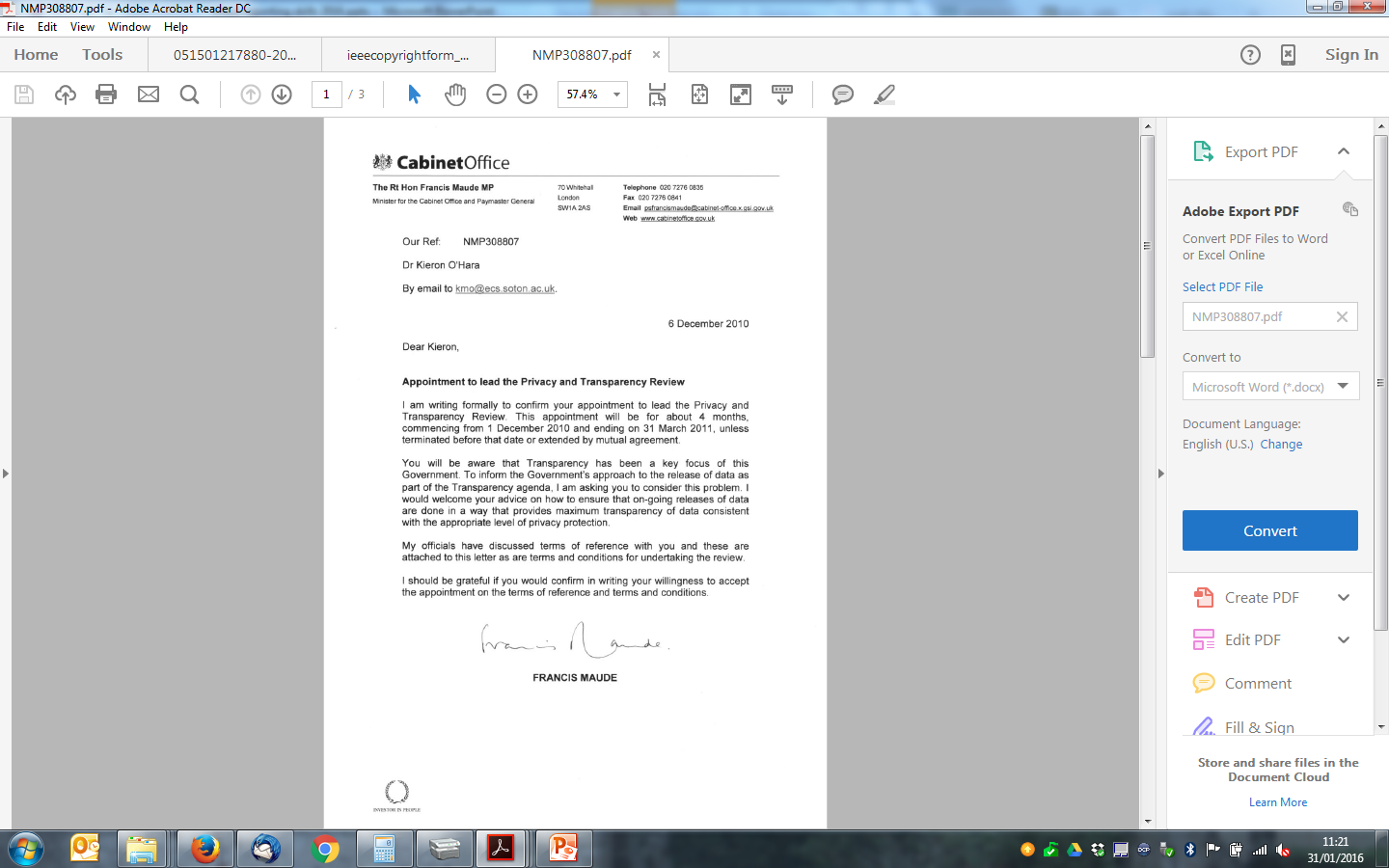 A topic
Terms of reference
Timescale
Remuneration/expenses
Liability
Hospitality/conflicts of interest
Confidentiality
Publication
Discussed in advance
3
Getting To Grips
Understand the material
Understand the needs of the client
Approach
Literature review?
Interviews?
Surveys?
Original research?
What can you afford? – money, time, man/womanpower
4
Structuring
Which ideas are central and which subsidiary?
Cluster the main ideas
Linear thought process?
Network of issues?
Hierarchies?
Mind maps?
How have others covered it?
How can I go beyond this?
The presentation/structure is often your chief contribution
5
Within The Structure
Relevance
Reject the marginal
Even treatment
Give each main idea the treatment it deserves relative to the length of the report
What do I need to bone up on?
Who do I need to talk to?
Whose opinion is relevant?
Who has an axe to grind?
Ethical standards
6
Content
Discussion	
Represent all sides
Find commonalities
Find divergence
Neutral or partisan?
Everyone has a point of view
Don’t pick fights
Were you chosen for your special position?
Source everything
Conclusions
Yes, no, maybe
Recommendations
7
Recommendations
Do they address the problem?
Do they follow from your discussion?
Include their justification
Will it be obvious to your client what to do?
Are they within their gift?
Are they measurable? How would you declare success?
Warnings of costs and risks
Negotiate with clients
Preliminary findings
8
Style
Clear, readable by a layperson
No jargon
No long, complex sentences
Logical structure of paragraphs clear (not too many ‘howevers’, ‘yets’, ‘buts’)
Not too many bulleted lists (good for conveying information, hard to read)
Pronouns, tenses clear
Impersonal (usually)
Don’t show off
Avoid jokes, literary allusions, wonderful imagery, slang, all references to Hegel
Be inclusive
You may hate May/Corbyn/Trump, but your readers may not
9
Structure
Executive summary
Max 2 pages – the only part most people will ever read
Describe the headlines
Include recommendations
Intro: problem spec, ToRs and method(s)
Analysis
Conclusions, recommendations and their justifications
Full acknowledgements and references
Glossary for a long report (especially abbreviations)
Appendices for data, detail, technical stuff which no-one will ever read
10
Reception
What does the client want to hear?
Does the client care what a wider audience thinks?
What is the post-publication strategy (e.g. Twitter)?
The client shouldn’t be surprised at this stage
What do the stakeholders want to hear?
What do other actors in the space want to hear?
Do you go out on a limb or cater to the client?
Blandness v marginalisation
Trigger words
Risk, danger, problem
11